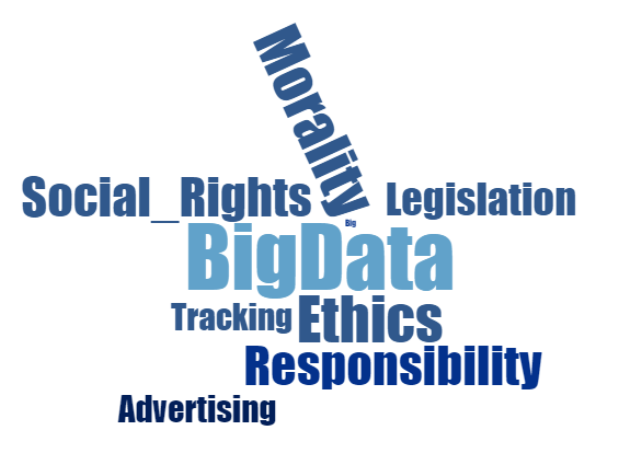 Big Data Analytics: An Ethical Question
Leah Korganowski
3108793
COMP 607 – Fall 2015
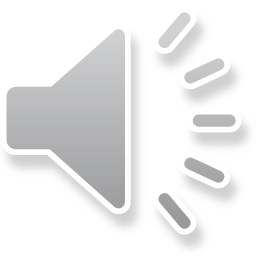 Overview
Big Data has been brought on with the rapid improvement and use of the internet, social media, and technology tracking methods.
As companies use, share, and sell this data questions of privacy rights and ethics is called into question.
With this governments have been creating data protection laws but often there are ways around this information, to which consumers can still be targets.
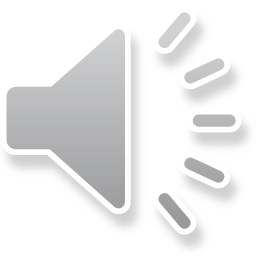 An Ethical Approach
Traditionally ethics were based on a more normative approach
Involved following the right and wrong behaviour expectations based on a societies moral standards [1].

Questions To Ask In Data:
How does ethics play a role in a modern world with modern technology. The context between modern and traditional ethical thinking has changed.
How can ethics be applied when Big Data spans globally across cultures.
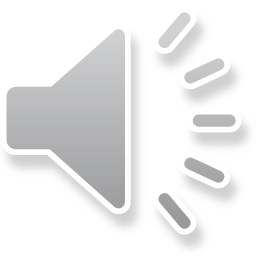 An Ethical Approach, Cont.
Velasquez et. al details on five main approaches to ethics that are used today. [2]
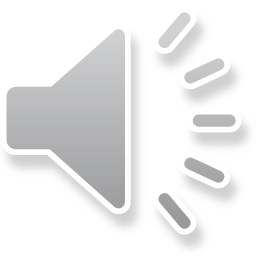 Big Data – Why it is used
Firms use big data for a number of primary reasons. 
Cost reduction
Faster and accurate decision making
Predictive analytics
Create new products and services
Surveillance and consumer behaviour tracking
Purchasing Behaviour tracking
Ability to create real-time custom tailored advertisements
[5] [6]
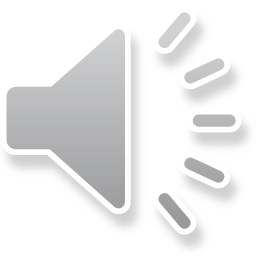 Big Data in Use – Case Studies
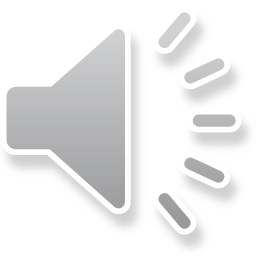 [3] [6] [7] [8]
Misuses of Data
Currently many infringements on personal information and rights are occurring. Some of the main misuses of data are sourced from:
Company And Government Data Policies
Data Brokers
Data Policy Issues
Often policies they do not transcend international borders
Are not written well thorough enough to encompass all aspects of data use.
Include legal loopholes which allows private data to be shared.
Over convoluted and not understood by the average consumer.
[9]
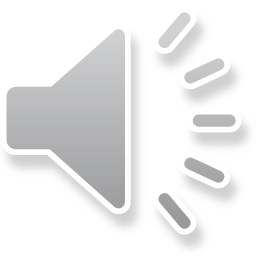 Misuses of Data
Data Policy Issue Examples:
The Fair Credit Reporting Act (FCRA) protects individuals from data being provided to parties.However the act does not apply to groups, allowing information and credit scores to be made in bulk and then used [9].
Policies often allow low sensitivity data to be collected and sharedData can be used maliciously through reidentification.User is under the impression that they are anonymous.
Interesting Fact: 87% of the US’s citizens that are in public databases can be identified using three anonymous data points: birthday, gender and postal code. This is known as the triple identifier [10].
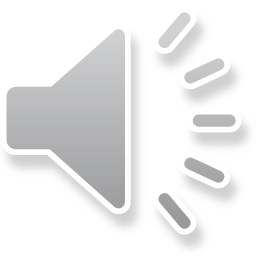 Misuses of Data
Data Brokers
Primary concern in the big data field.
Are the companies that collect and manage consumer data.
For a price sell it to other companies. 
Method of obtaining and selling data is ethically questionable.
[11]
Issue Examples:
Often web browser option for declining data to be tracked is ignored by the tracking company
Data broker industry does not operate with transparency
Data that is collected is shifted across many entities
[9].
How can the original user’s data be protected if there is no governing organization or law against these brokers?
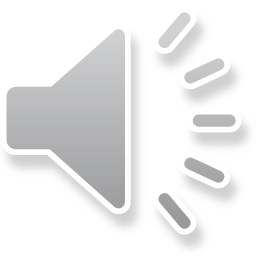 http://www.ibmbigdatahub.com/sites/default/files/whitepapers_reports_file/TCG%20Study%20Report%20-%20Ethics%20for%20BD%26A.pdf
Corporate Ethics Importance
Ethics are important demonstrate as a company, as they instill trust, integrity and risk reduction to the firm.
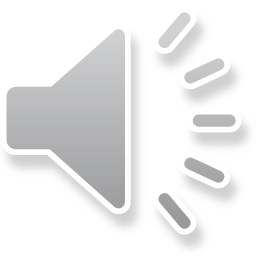 [9] [12]
Conclusion
Ethics lie right in the middle of: What can be done technically, legally, and the wants of the organization.
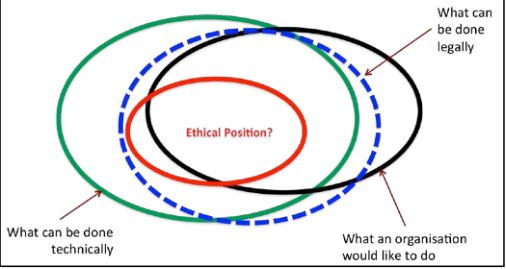 [13]
There is a fine line between acceptable business conduct and unethical conduct.
Although Big Data is a well known topic there still are infringements on personal privacy happening.
Better policy and governance from both the government and individual corporations is needed.
Public needs to be educated, as better informed citizens are safer ones.
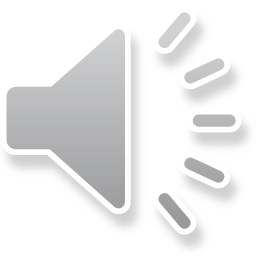 References
[1] Fieser, J. “Ethics.” Internet: http://www.iep.utm.edu/ethics/#H2, 2015 [Dec. 8, 2015].
[2] Valasquez, M. et al. “Thinking Ethically:
A Framework for Moral Decision Making.” Internet: http://www.scu.edu/ethics/practicing/decision/thinking.html, 1996 [Dec. 8, 2015].
[3] Davenport, T. “Three big benefits of big data analytics.” Internet: http://www.sas.com/en_sa/news/sascom/2014q3/Big-data-davenport.html, 2014 [Dec. 8, 2015].
[4] McAfee, A. “Big Data: The Management Revolution.” Internet: https://hbr.org/2012/10/big-data-the-management-revolution/ar, 2012 [Dec. 8, 2015].
[5] Chouffani, R. “Big Data Analytics a Big Benefit for Marketing Departments.” Internet: http://www.cio.com/article/2392067/data-management/big-data-analytics-a-big-benefit-for-marketing-departments.html, Sept. 24, 2012 [Dec. 8, 2015].
[6] Lange, L. “Big Benefits from Big Data.” Internet: http://www.sap.com/bin/sapcom/lt_lt/downloadasset.2014-09-sep-11-15.big-benefits-from-big-data-pdf.html, 2014 [Dec. 9, 2015].
[7] Leber, J. “How Wireless Carriers Are Monetizing Your Movements.” Internet: http://www.technologyreview.com/news/513016/how-wireless-carriers-are-monetizing-your-movements/, Apr. 12, 2013 [Dec. 9, 2015].
[8] Rijmenam, M. V. “How Google Applies Big Data To Know You – Infographic.” Internet: https://datafloq.com/read/google-applies-big-data-infographic/385, 2015 [Dec. 9, 2015].
[9] Carson, A. “Data Brokers Demystified: A Call for Ethics.” Internet: https://iapp.org/news/a/data-brokers-demystified-a-call-for-ethics/, Sept. 18, 2014 [Dec. 10, 2015].
[10] Buytendijk, F. and Heiser, J. "Confronting the privacy and ethical risks of Big Data.” Internet: http://www.ft.com/cms/s/0/105e30a4-2549-11e3-b349-00144feab7de.html#axzz3uF75u7Sf, Sept. 24, 2013 [Dec. 10, 2015].
[11] Riglian, A. “'Big data' collection efforts spark an information ethics debate.” Internet: http://searchcloudapplications.techtarget.com/feature/Big-data-collection-efforts-spark-an-information-ethics-debate, [Dec. 10, 2015].
[12] Morgan, L. “Big Data Ethics: 8 Key Facts To Ponder.” Internet: http://www.informationweek.com/big-data/big-data-analytics/big-data-ethics-8-key-facts-to-ponder/d/d-id/1322143?image_number=9, Sept. 25, 2015 [Dec. 10, 2015].
[13] Chessell, M. “Ethics for big data and analytics.” Internet: http://www.ibmbigdatahub.com/sites/default/files/whitepapers_reports_file/TCG%20Study%20Report%20-%20Ethics%20for%20BD%26A.pdf, 2014, [Dec. 10, 2015].
[14] SAS. “Big Data.” Internet: http://www.sas.com/en_us/insights/big-data/what-is-big-data.html, 2015 [Dec. 10, 2015].